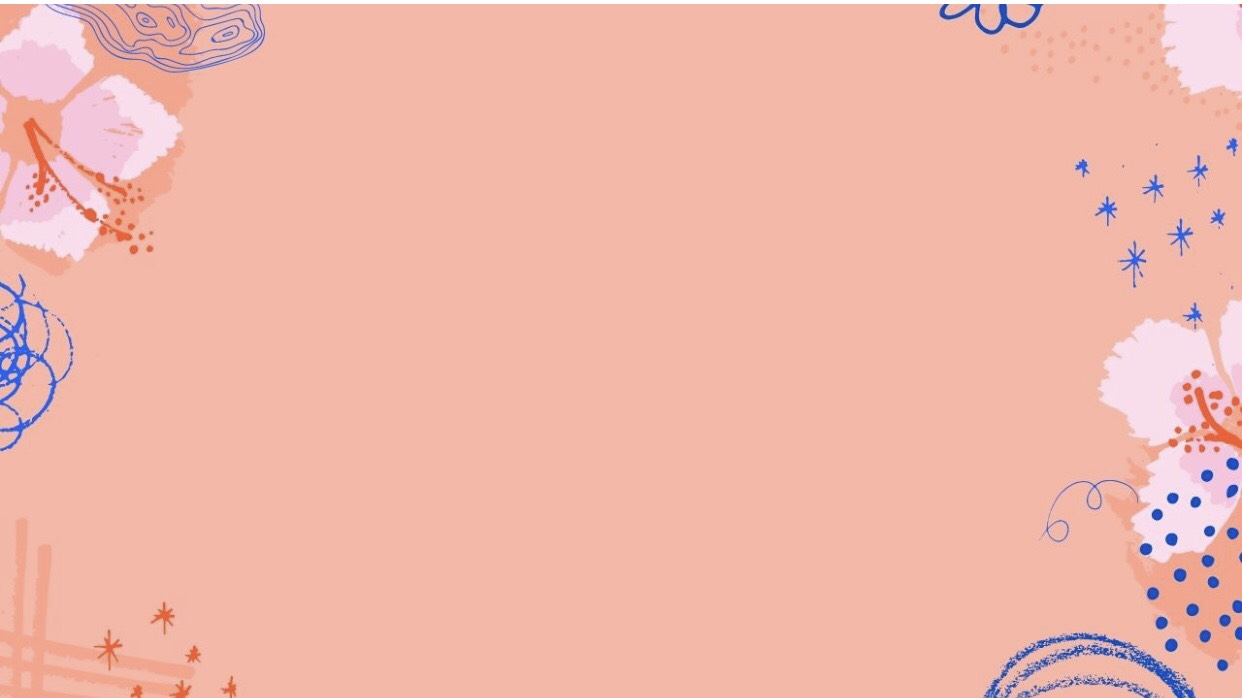 PHÒNG GIÁO DỤC VÀ ĐÀO TẠO QUẬN LONG BIÊN
TRƯỜNG MẦM NON ĐỨC GIANG
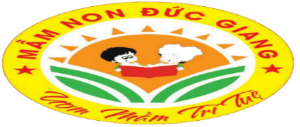 LĨNH VỰ PHÁT TRIỂN NHẬN THỨC
Đề tài: Khám phá con gà trống
Lứa tuổi: 3-4 tuổi
Giáo viên: Bành Thị Tâm
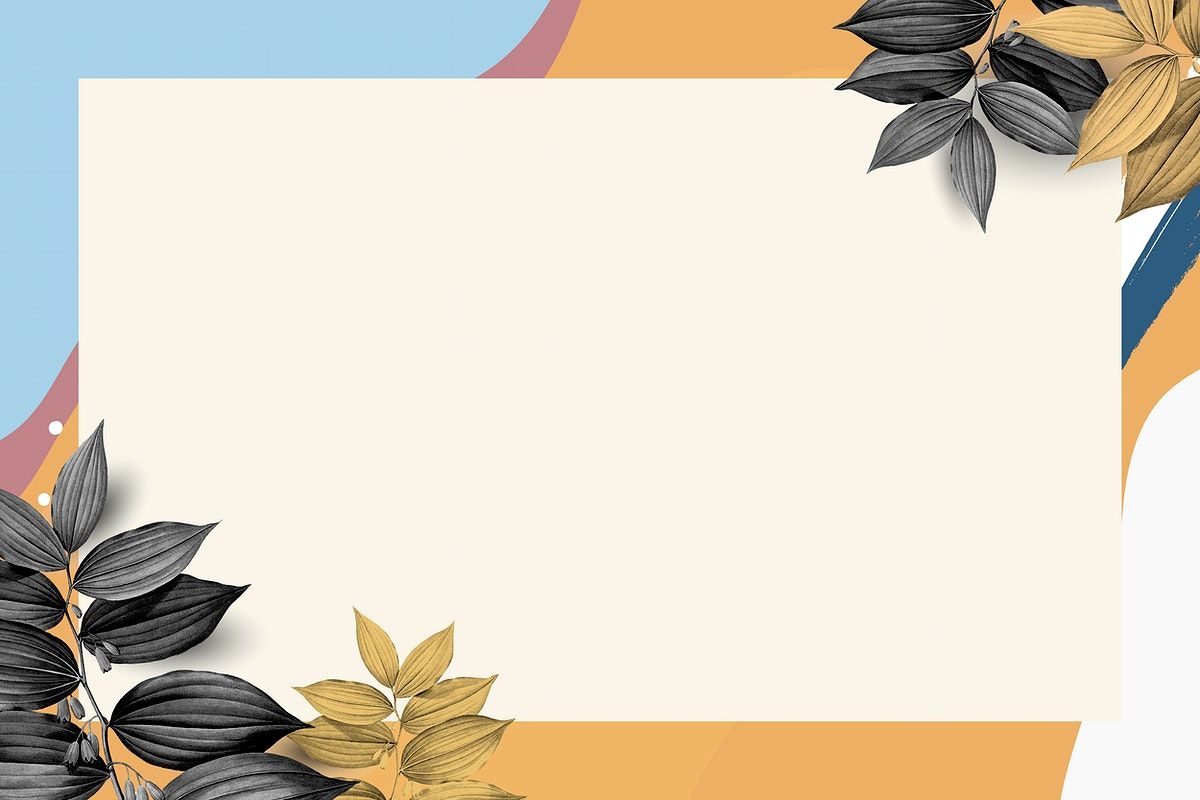 1.Ổn định tổ chức
Cô đọc câu đố về con gà trống
Con gì mào đỏ
Gáy ò ó o
Từ sang tinh mơ
Gọi người thức dậy
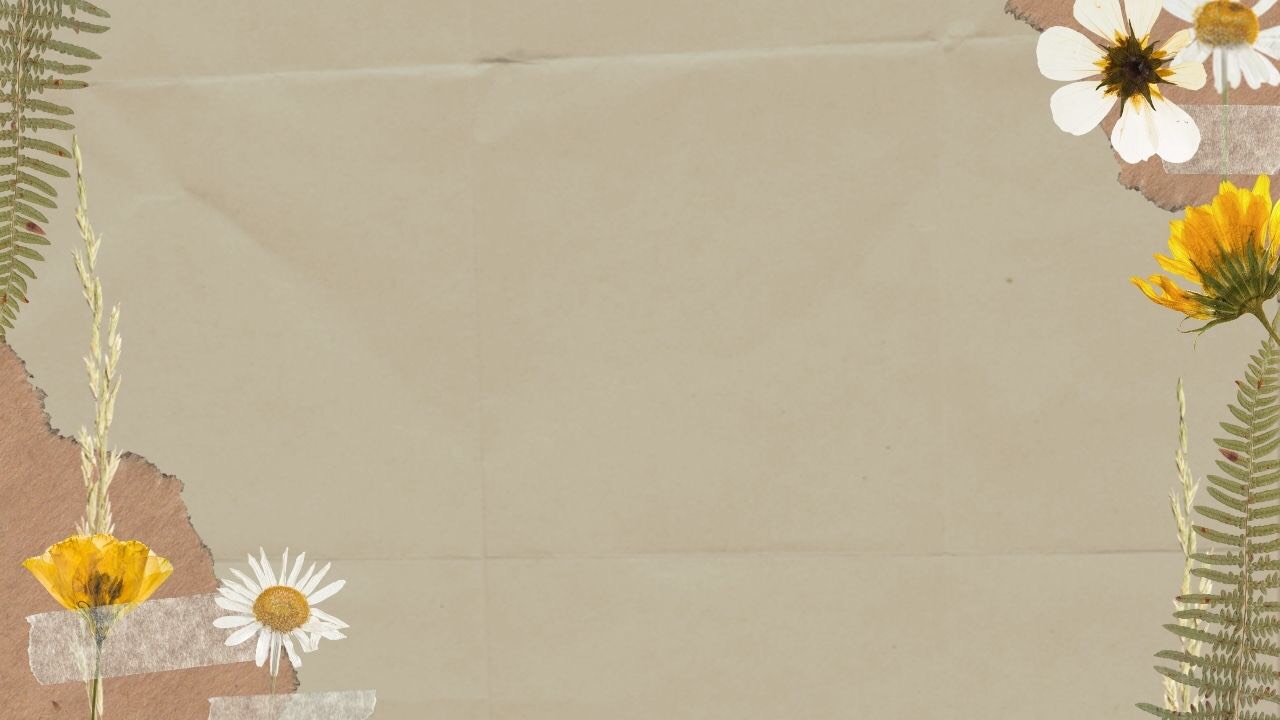 Câu đố nói về con gì?
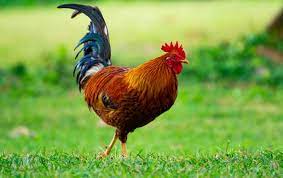 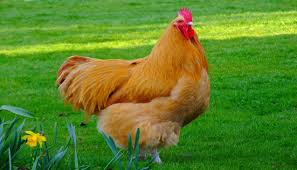 2
1
Con gà mái
Con gà trống
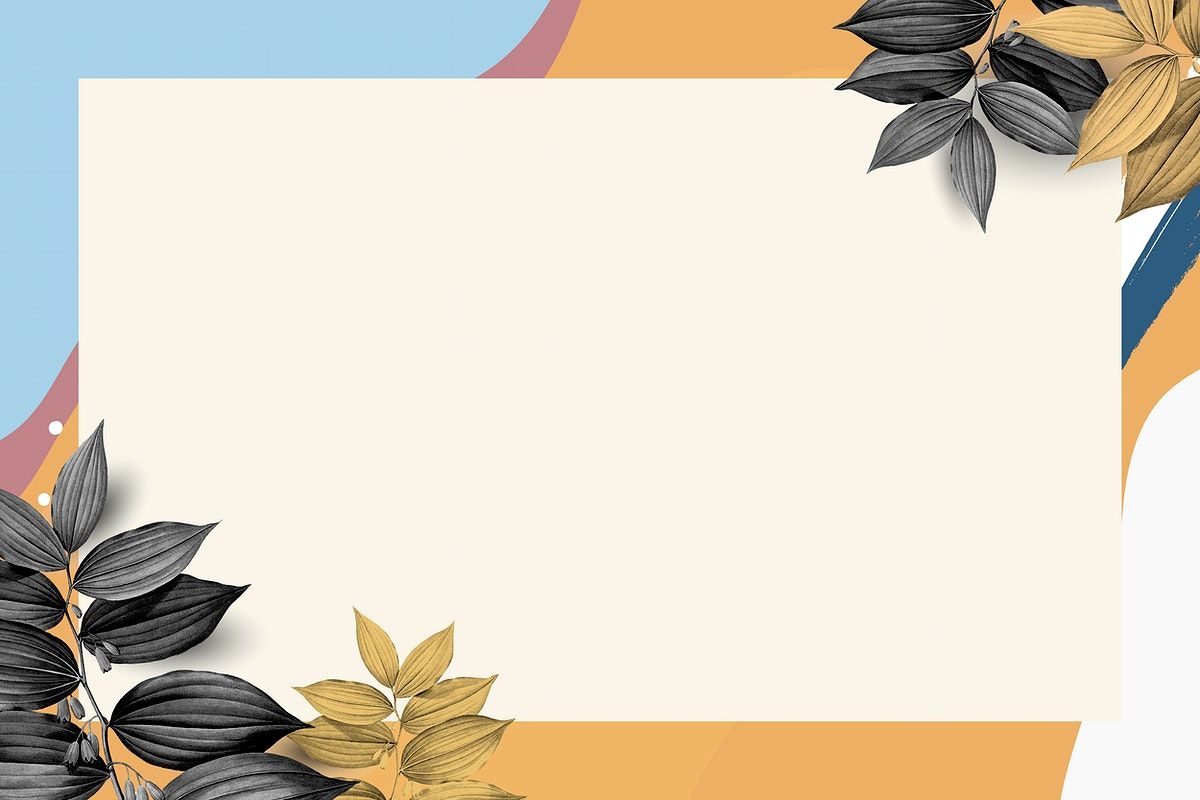 2. Phương pháp và hình thức tổ chức
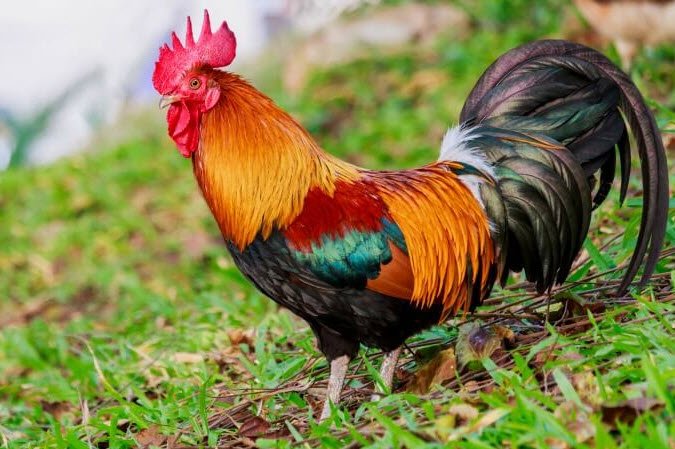 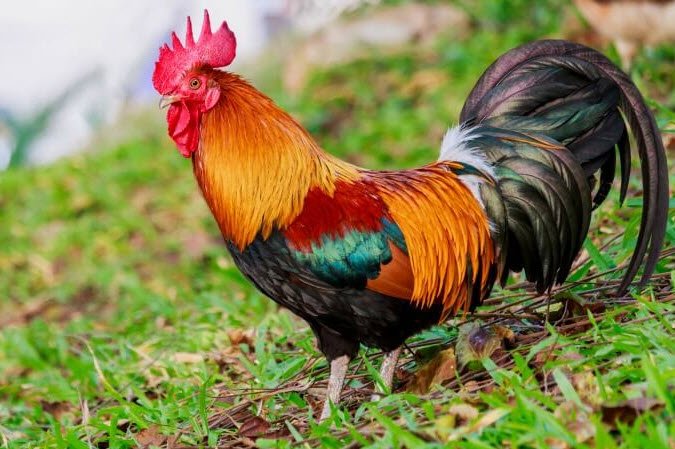 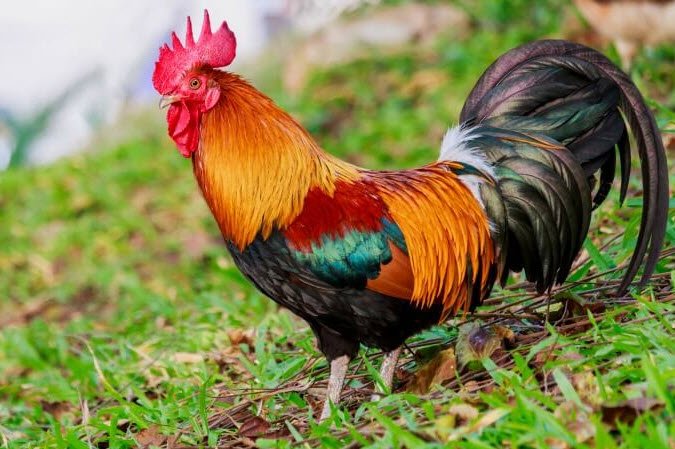 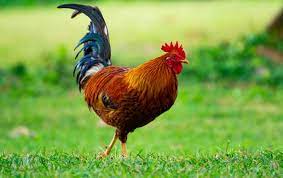 1
2
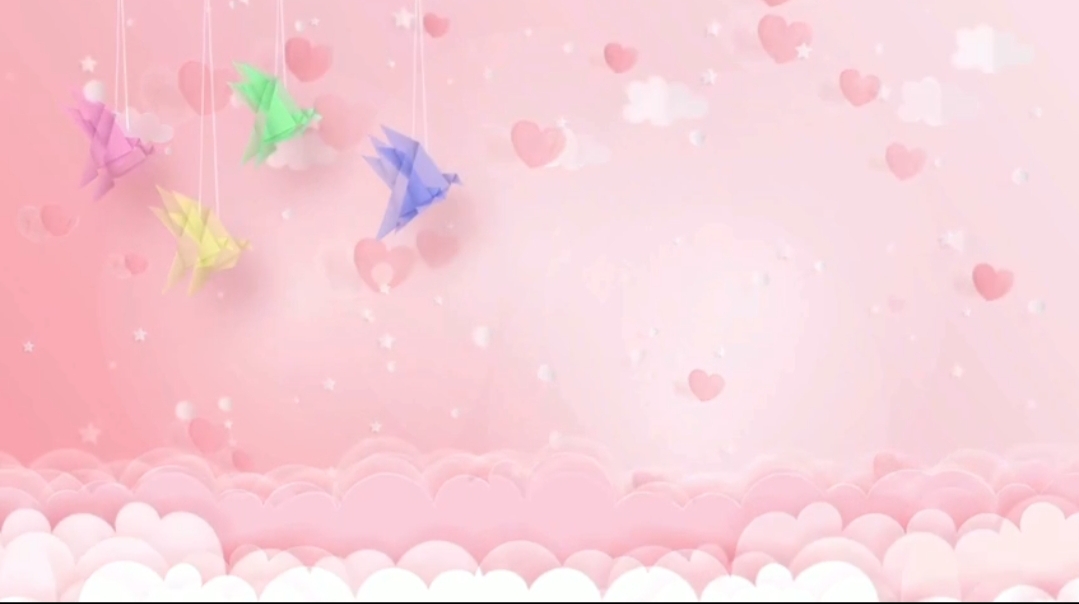 Con gà trống gáy như thế nào?
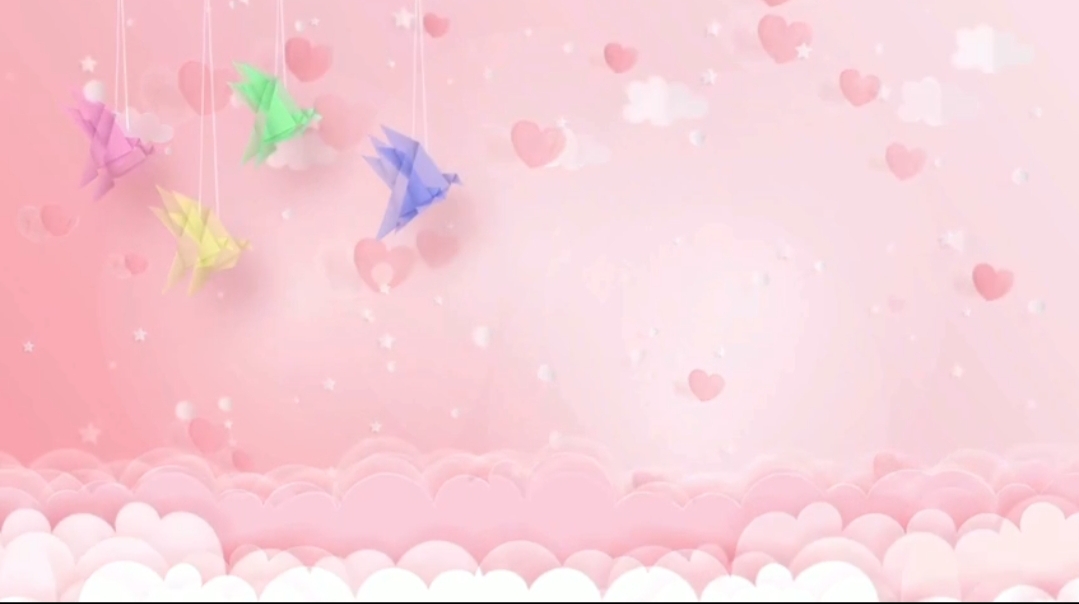 Thức ăn của con gà trống là gì?
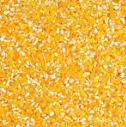 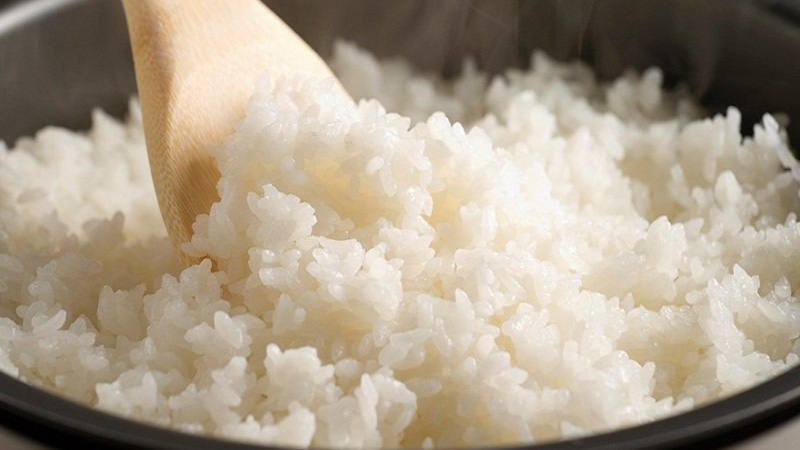 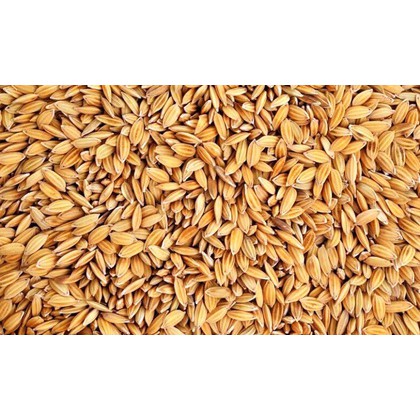 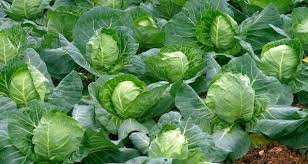 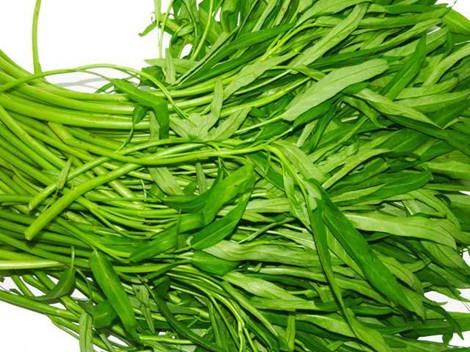 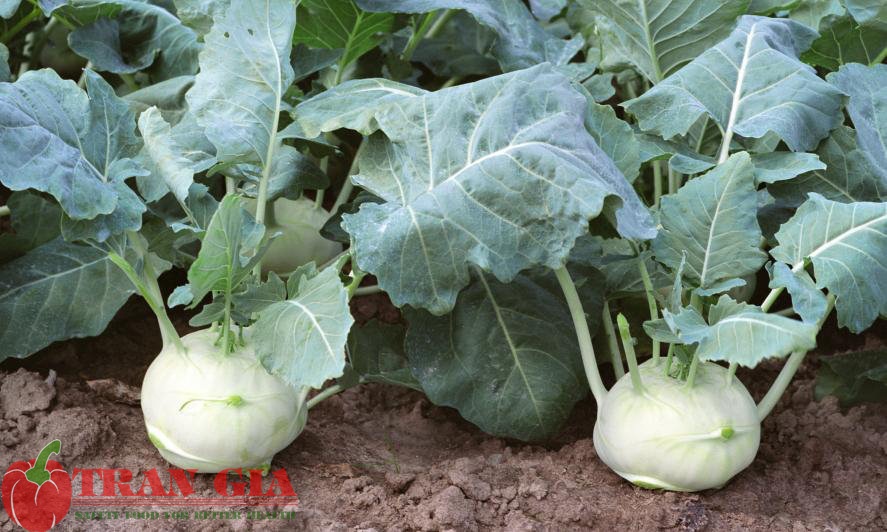 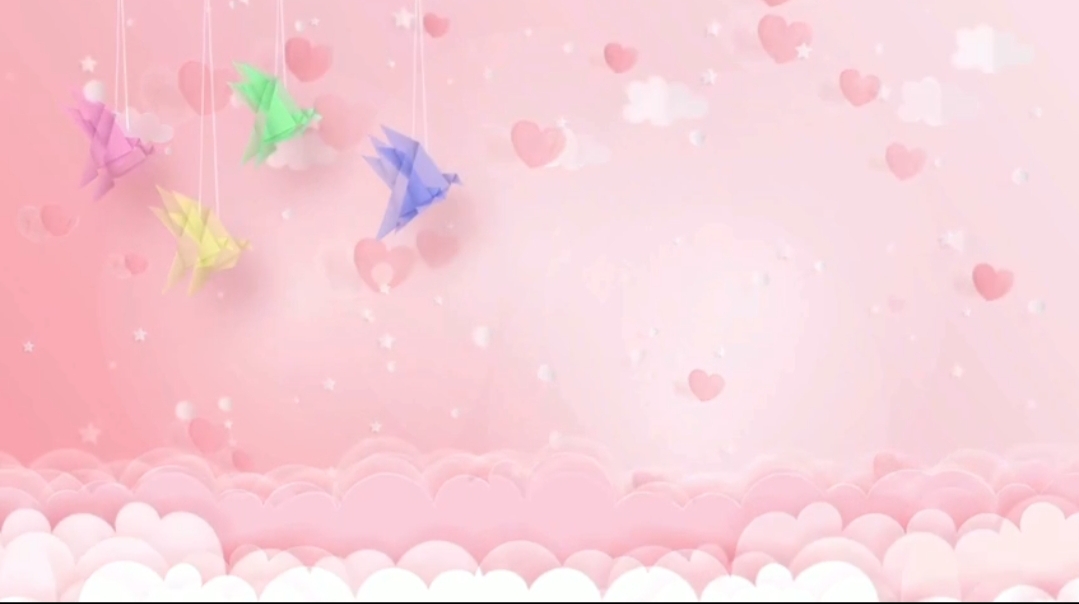 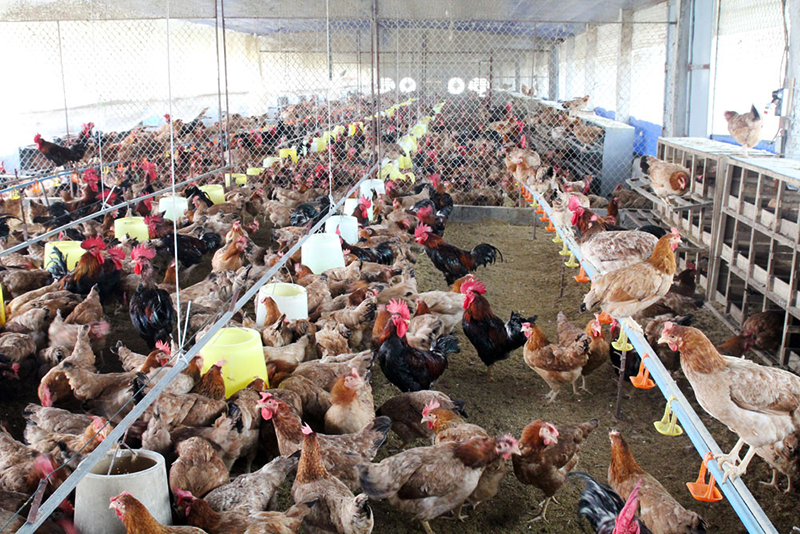 Gà trống sống ở đâu?
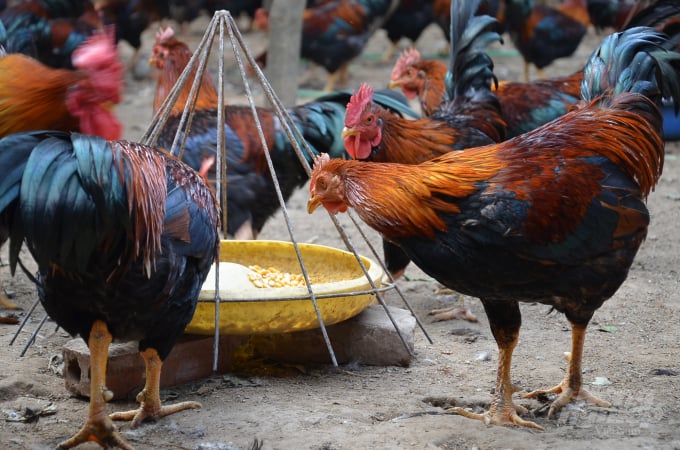 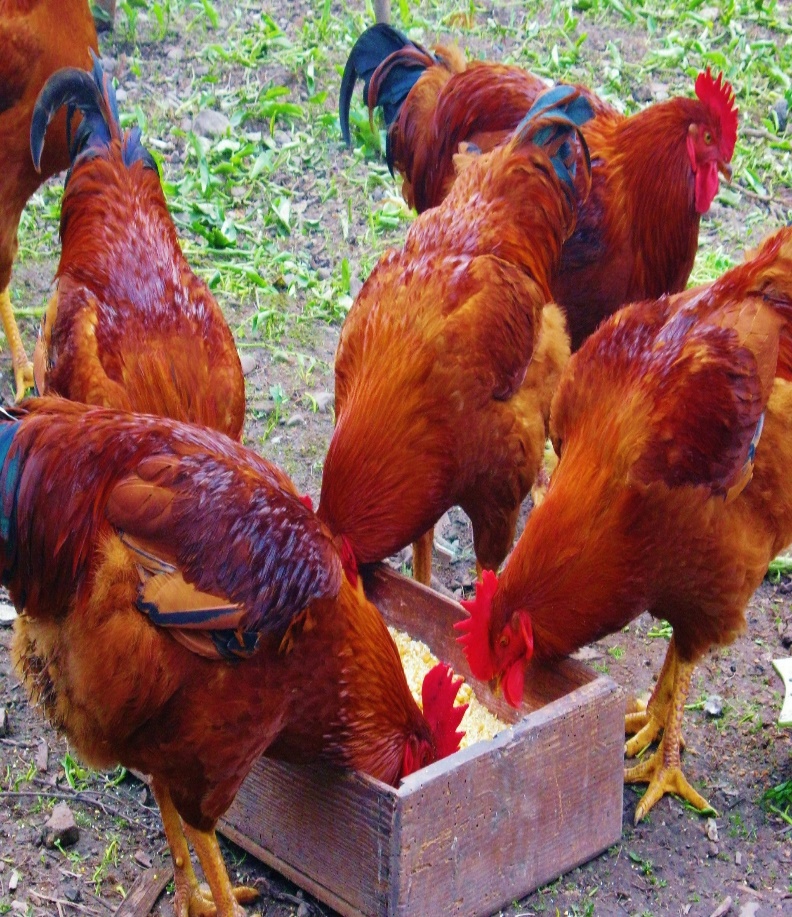 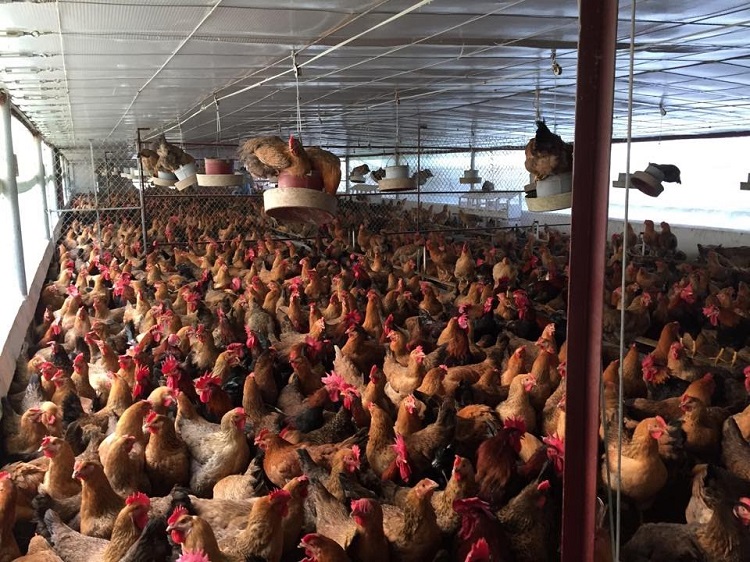 Sống trong trang trại
Sống trong sân, vườn gia đình
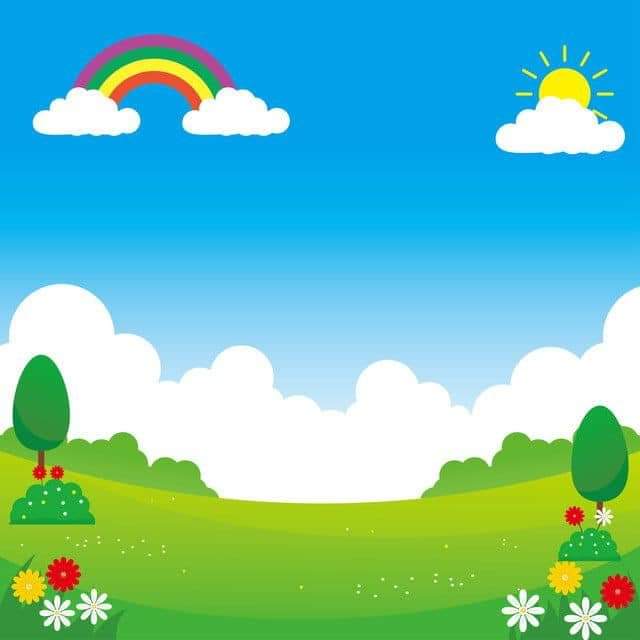 Mở rộng:
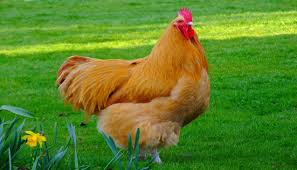 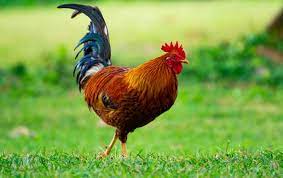 Ngoài gà trống còn có gà mái đấy.
Mở rộng: Ai nhanh nhất
Câu 1: Con gà trống có những bộ phận nào?
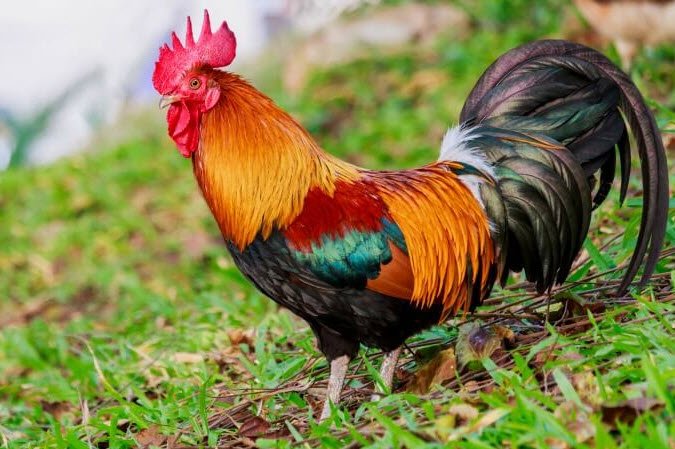 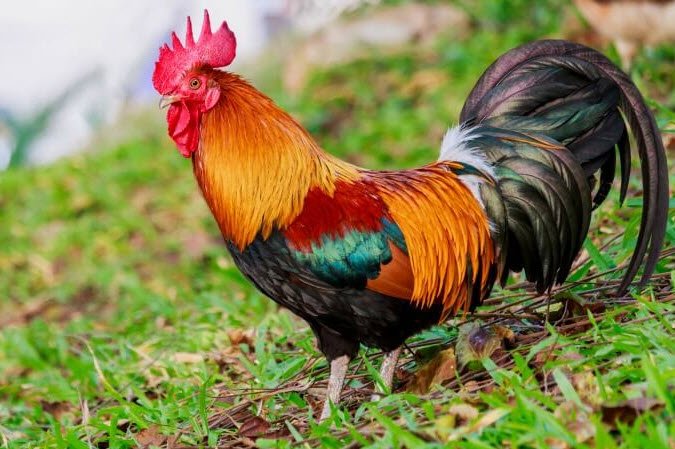 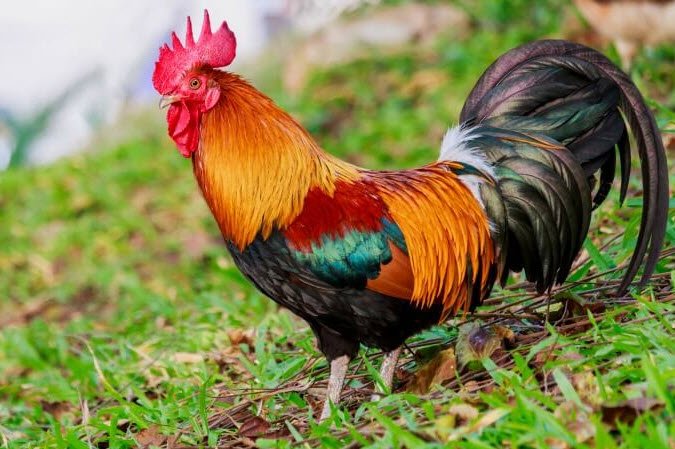 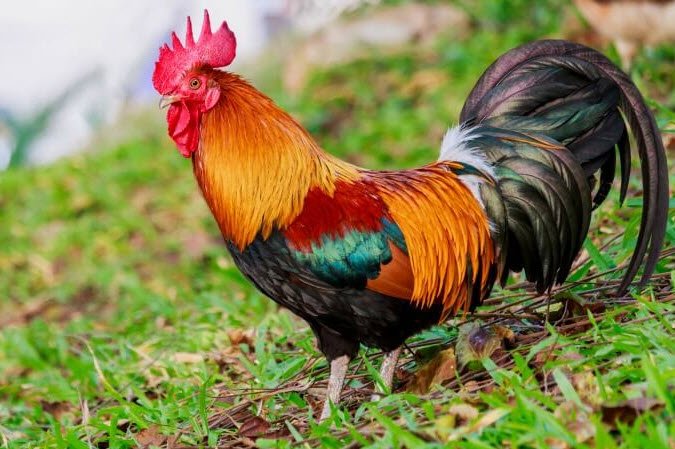 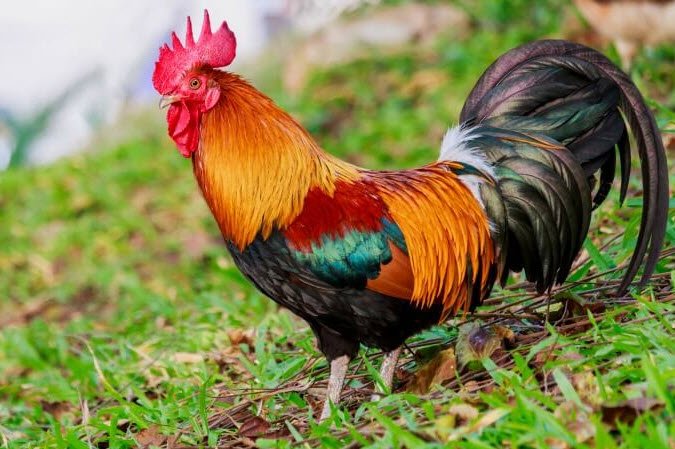 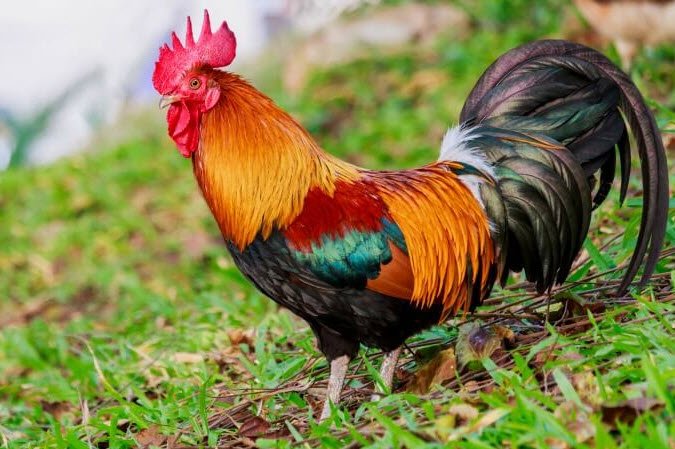 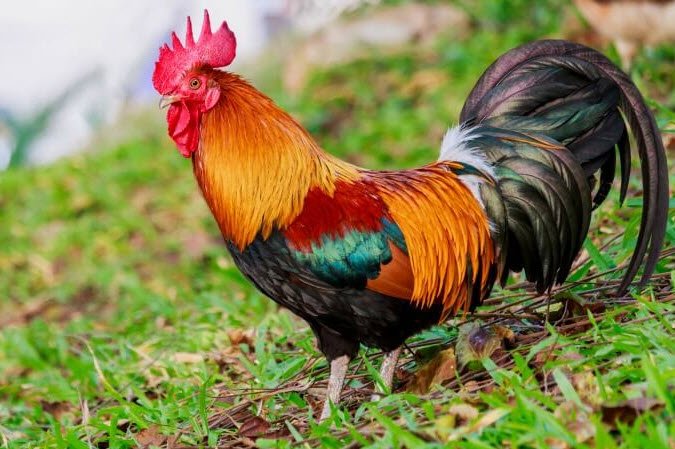 Đáp án 1
Đáp án 2
5
4
3
2
1
Câu 2: Con gà trống thích ăn gì?
5
4
3
2
1
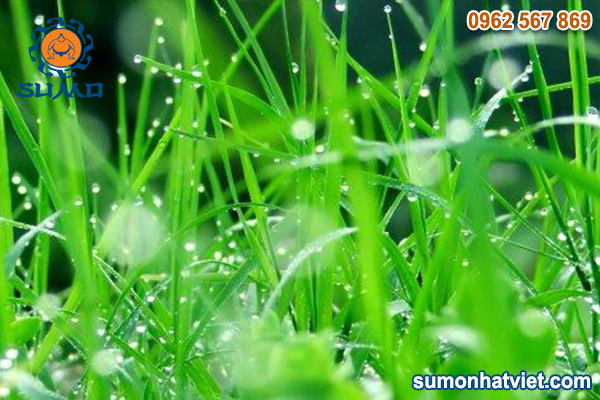 Đáp án 1
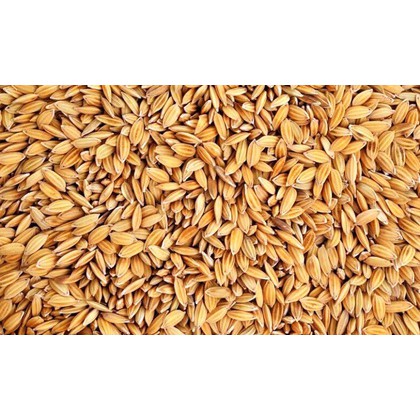 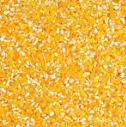 Đáp án 2
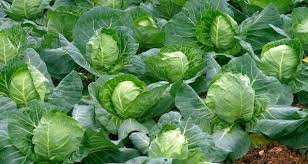 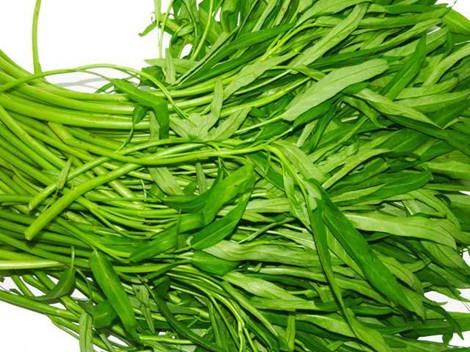 Câu 3: Con gà trống sống ở đâu?
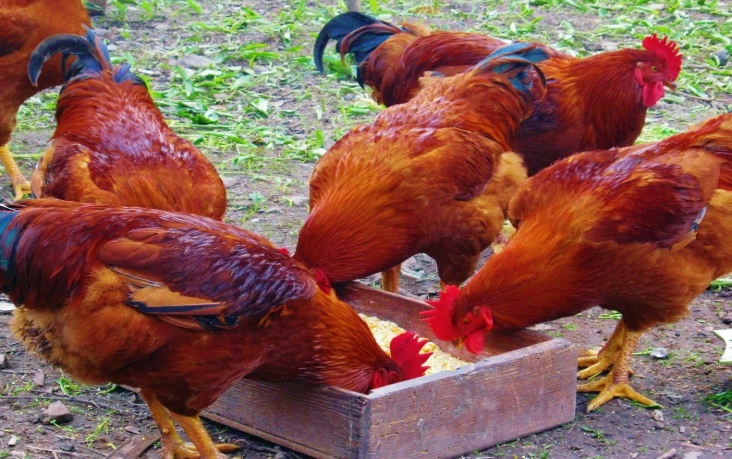 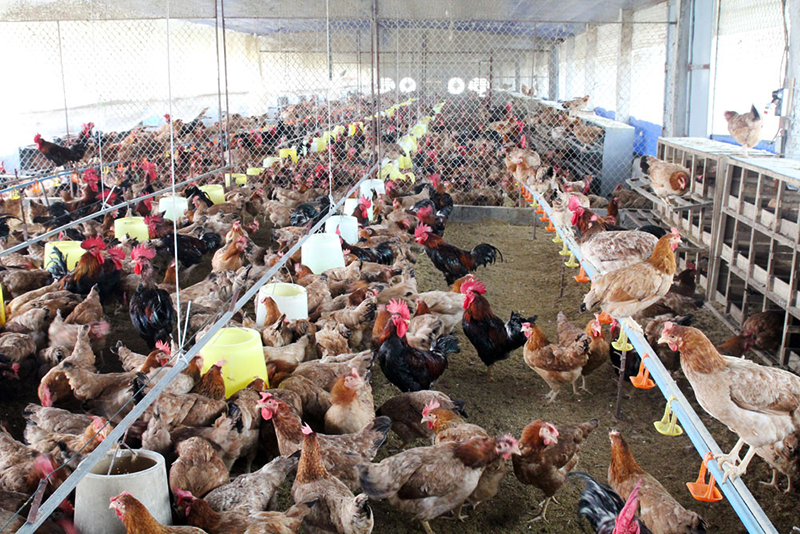 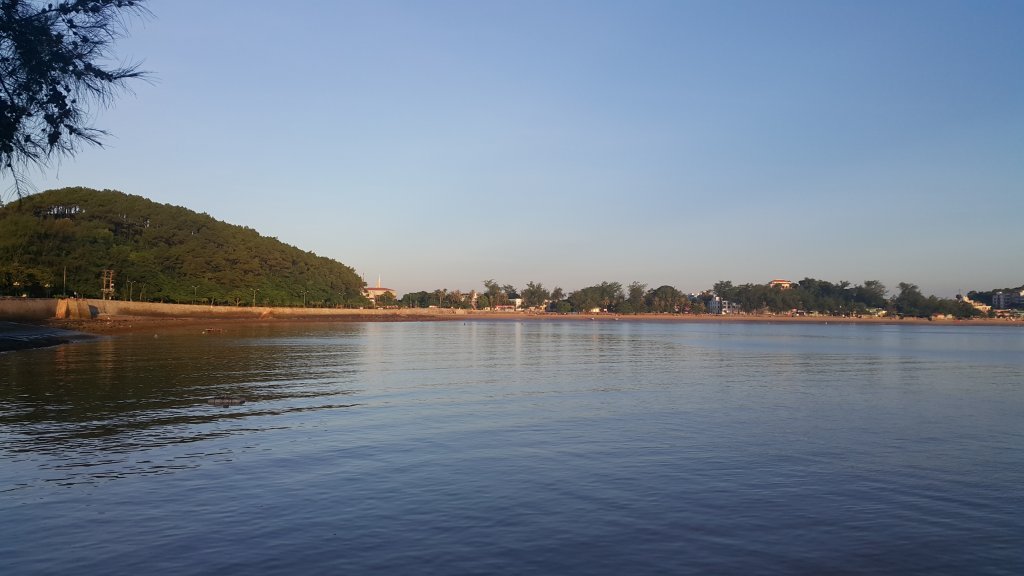 5
4
3
2
1
Đáp án 1
Đáp án 2
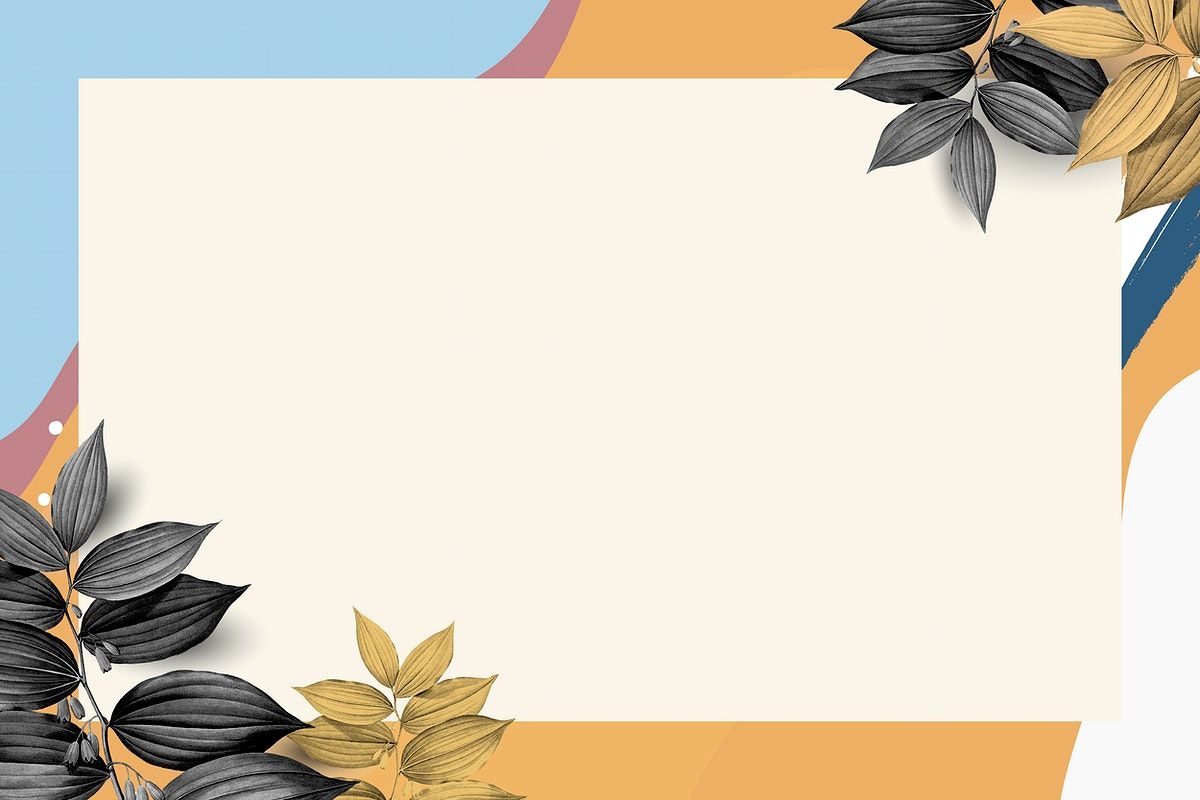 3. Kết thúc: Cho trẻ hát bài Con gà trống
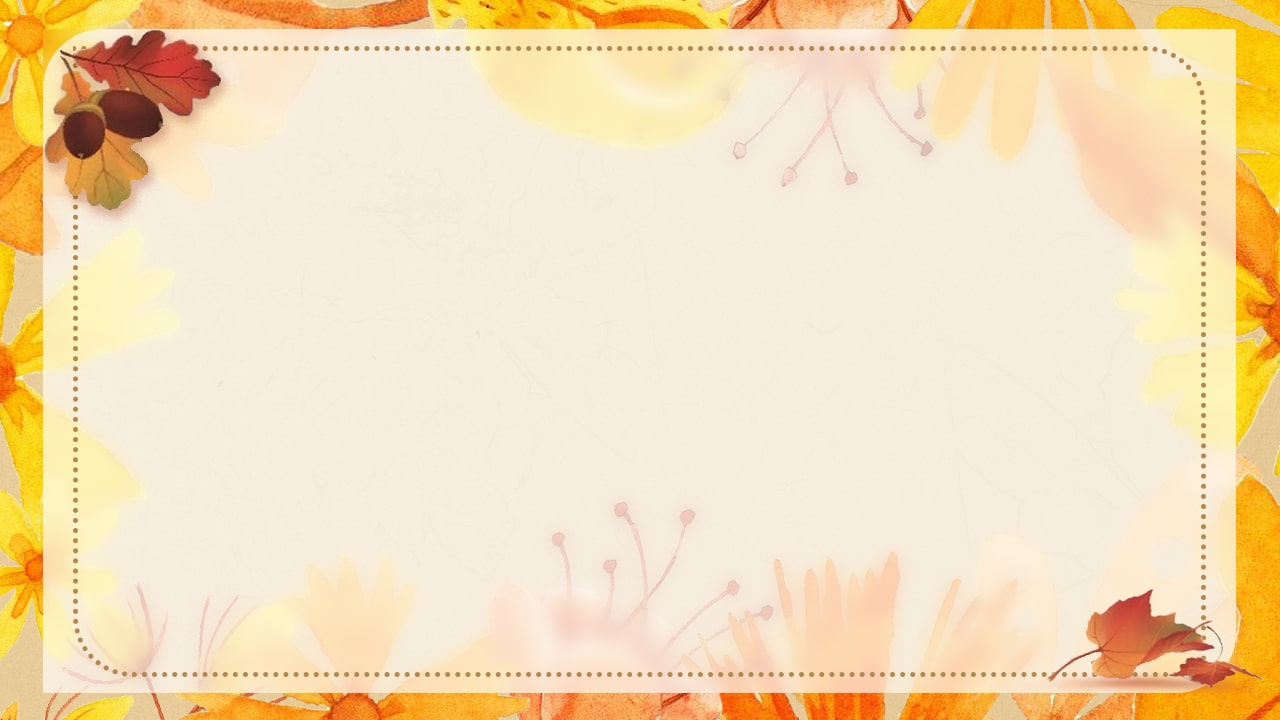 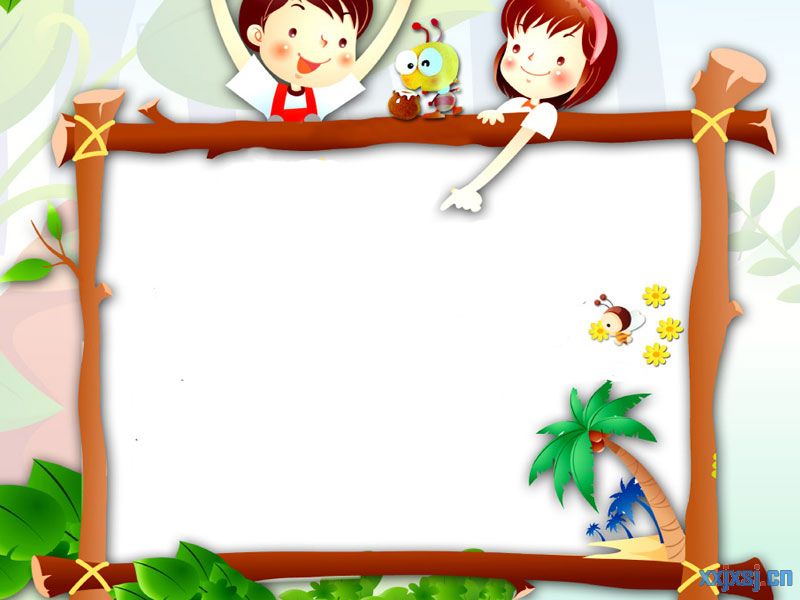 CHÚC CÁC  BÉ CHĂM NGOAN HỌC GIỎI